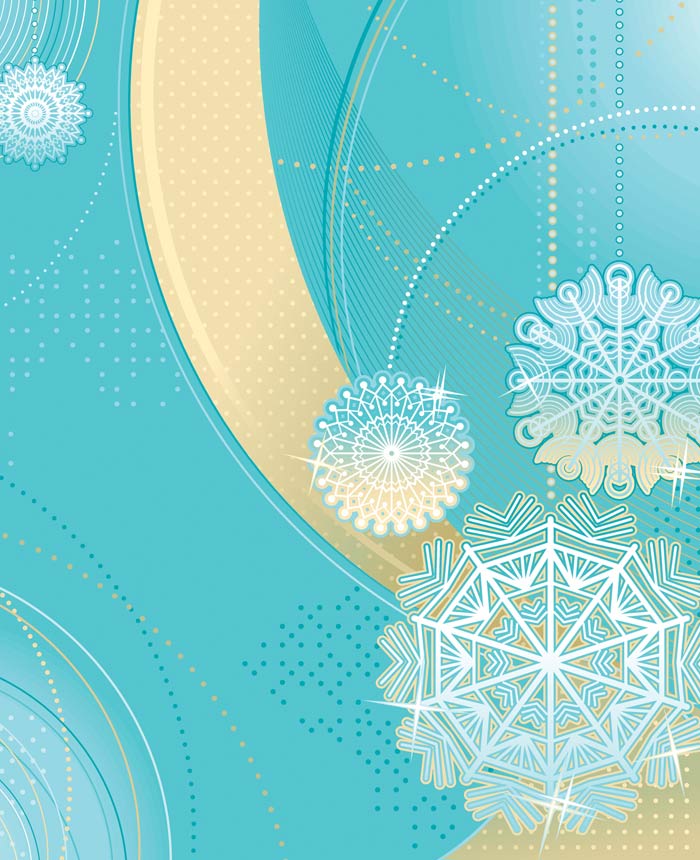 Perheen neuromonimuotoisuus & neuropsykiatristen diagnoosien merkitys
Anu Raevuori  
Nuorisopsykiatrian professori Nuorisopsykiatrian erikoislääkäri
Helsingin yliopisto & HUS
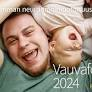 VAUVAFOORUMI 20.11.2024
Sidonnaisuudet
Luentopalkkiot: Lundbeck Oy, Tampereen yliopisto, Turun yliopisto, HYRIA, Valtakunnallinen TUVA
Pienosakas: Meru Health Oy
Luottamustoimet:
 Varapuheenjohtaja, Suomen nuorisopsykiatrisen yhdistyksen hallitus
 Johtokunnan jäsen, Psykiatriyhdistyksen nuorisopsykiatrian jaos
 Toimituskunnan jäsen, International Journal of Eating Disorders
Sisältö: perheen neuromonimuotoisuus & neuropsykiatristen diagnoosien merkitys
Neurokirjo
 Ilmiöt & päällekkäisyys
 ADHD
 Autismikirjo, ASD
Psyykkinen samanaikaissairastavuus
Neurokirjon liitännäispiirteet ja merkitys - vanhemmuus, parisuhde
Neurokirjo: erityiset haasteet vanhemmuudessa
ADHD
 Autismikirjo, ASD
Mikä neuvoksi?
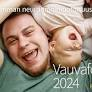 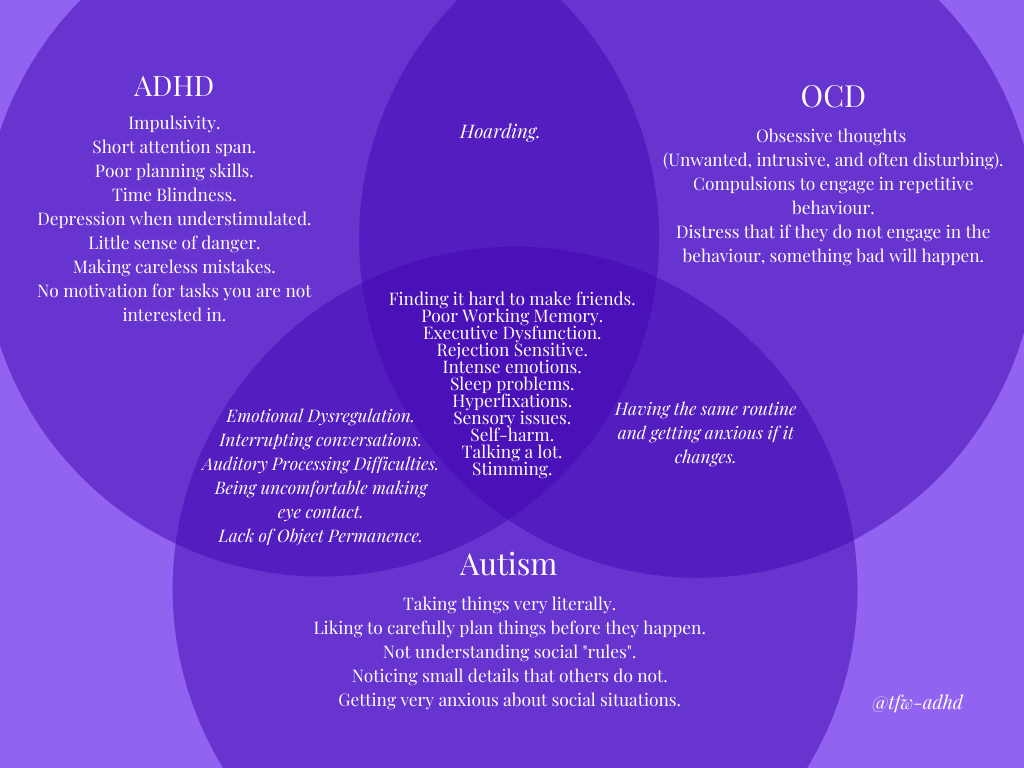 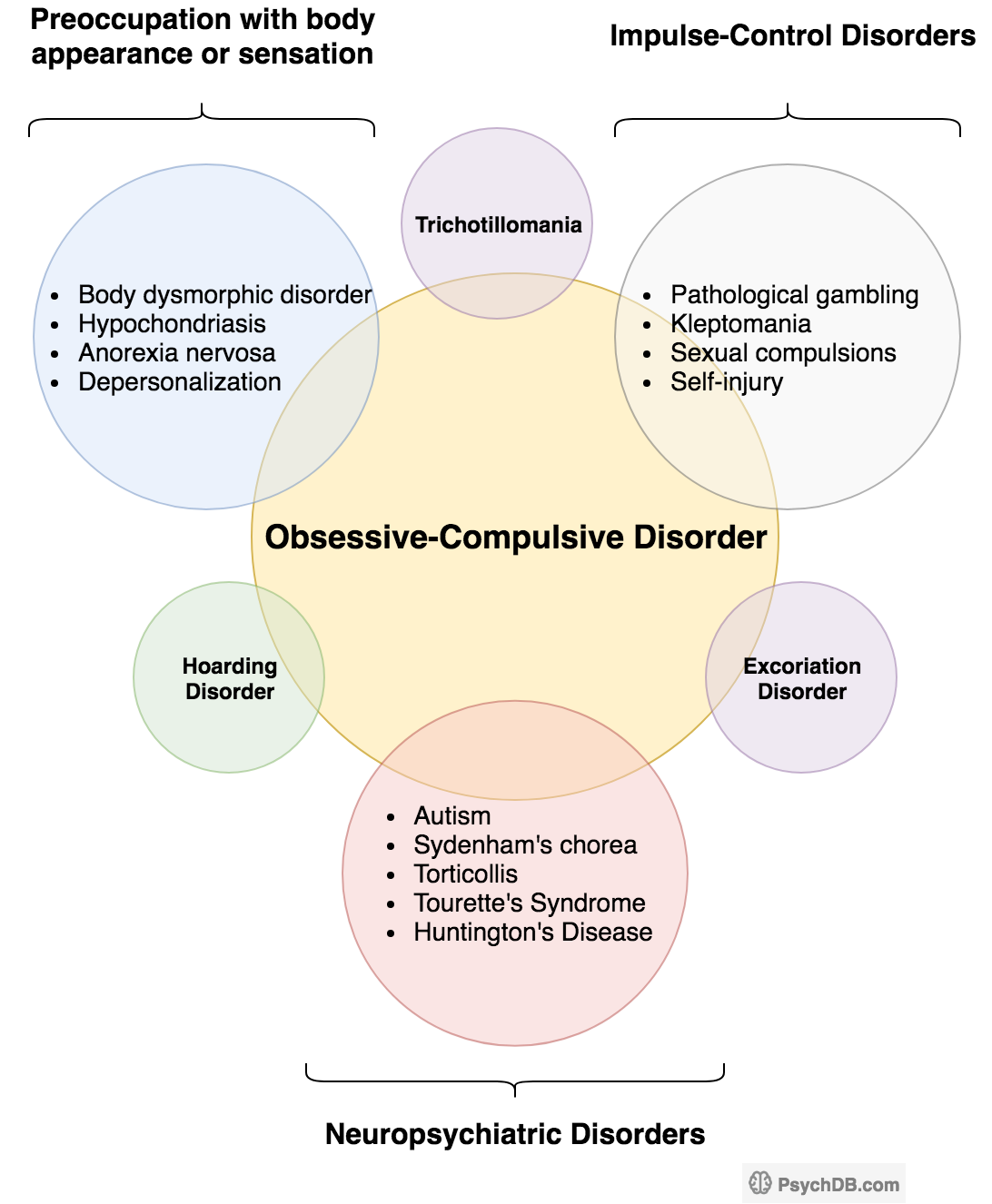 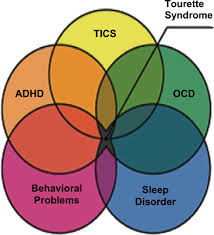 Neurokirjon päällekkäisyys
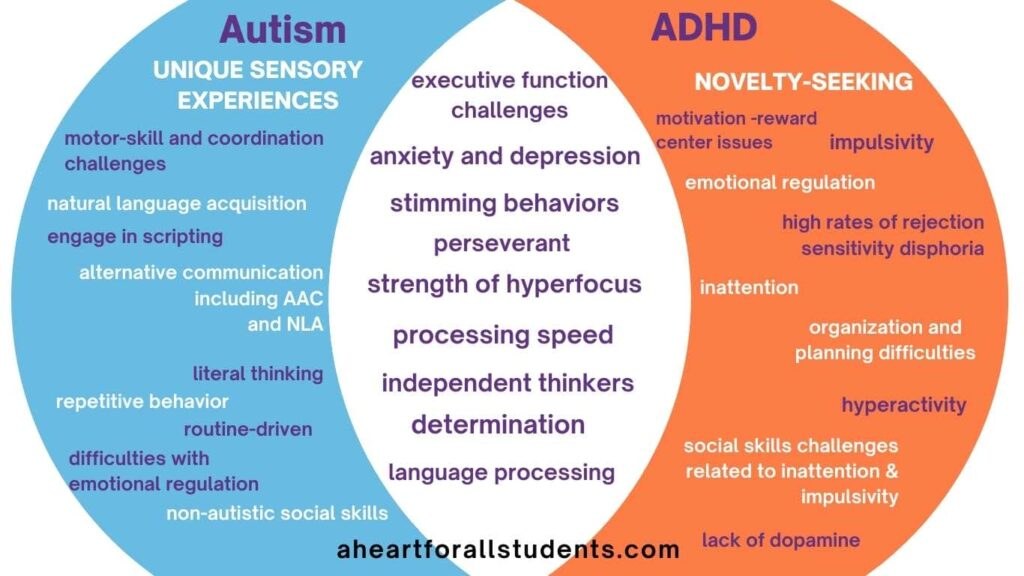 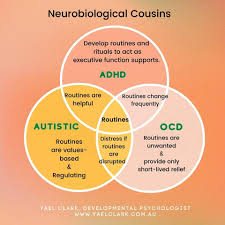 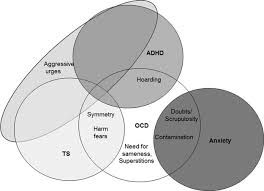 29.11.2024
4
ADHD - Attention-Deficit/Hyperactivity Disorder  LKT
Oireyhtymä, jonka taustalla aivojen tarkkaavuutta ja vireystilaa säätelevien hermoverkkojen (poikkeava) kehitys 
 Havaittavissa lapsuudessa, osalla jatkuu nuoruuteen ja aikuisikään
 Ominaista: ikään ja kehitystasoon nähden liiallinen tarkkaamattomuus, yliaktiivisuus (ylivilkkaus, hyperaktiivisuus) ja impulsiivisuus
 Oireiden yhdistelmät yksilöllisiä: toisilla korostuu erityisesti tarkkaamattomuus, toisilla yliaktiivisuus ja impulsiivisuus, joillakin kaikki 
Oireet haittaavat toimintakykyä & elämää monin tavoin 
 Oireita voi lievempänä olla myös henkilöillä, joilla ei ole varsinaista ADHD-oireyhtymää
 Aktiivisuuteen ja tarkkaavuuteen vaikuttavat hyvin monet tekijät: vireystila ja uni, nautintoaineet/päihteet, ympäristön aisti-/”häiriö”kuormitus….
Autismikirjo – ASD, Autism Spectrum Disorder   LKT
Oireyhtymä, jonka taustalla aivojen hermoyhteyksien ja hermoverkkojen toiminnallinen poikkeavuus sekä joidenkin aivorakenteiden muutoksia 
Alkaa varhain ja ilmenee laaja-alaisesti 
Vuorovaikutuksessa ja kommunikaatiossa
Rajoittuneina, toistuvina, joustamattomina käytösmalleina tai poikkeavina, rajoittuneina kiinnostuksen kohteina
 Aiheuttaa haittaa elämän eri osa-alueilla, yleensä havaittavissa lapsuudessa
 Oireet voivat tulla voimakkaampina esiin vasta kun vaatimukset vuorovaikutuksessa kasvavat & ylittävät kyvyt
 Opitut toimintamallit saattavat peittää ulospäin näkyviä oireita, mutta sosiaaliset tilanteet koetaan usein kuormittavina
Uusimmat tautiluokitukset eivät jaa autismikirjoa erillisiksi diagnooseiksi
 ”Autismikirjo” kuvaa piirteiden moninaisuutta, oireiden vaikeusasteiden vaihtelua
 Nykyisin käytettävä diagnoosi autismikirjon häiriö kattaa älyllisten ja kielellisten kykyjen jatkumon
Esim. Aspergerin oireyhtymä katsotaan osaksi autismikirjoa
ASD (autismikirjon häiriö) & ADHD: päällekkäisyys
ASDssa samanaikainen ADHD noin kolmasosalla (osuudet vaihtelevat tutkimuksista riippuen!)
ADHDssa samanaikainen ASD noin 15 %:lla (osuudet vaihtelevat tutkimuksista riippuen!)
ASD – ADHD: jaettu eli osittain päällekkäinen geneettinen alttius ≈20-40%

Toiminnanohjauksen haasteet 
ASD: erityisesti toimintojen suunnittelu ja joustavuus 
ADHD: toimintojen suunnittelu, inhibitoriset vaikeudet, tarkkaavuuden ylläpitäminen ja työmuistia edellyttävät tehtävät  (ASD Käypä Hoito, Sumia,Tani ym.) 
 Sosiaalisen vuorovaikutuksen haasteet – myös ADHDssa:  
Hyperaktiivis-impulsiivisessa tyypissä aggressiivinen, tunkeutuva käyttäytyminen
Tarkkaamattomuuspainotteisessa ja yhdistetyssä tyypissä tavallisempaa vuorovaikutuksesta vetäytyvä käyttäytyminen, hitaus luoda suhteita
Vastaa autismikirjoon kuuluvia sosiaalisen vuorovaikutuksen poikkeavuuksia (ASD Käypä Hoito, Sumia, Tani ym.)
ADHD: psyykkisiä samanaikaishäiriöitä
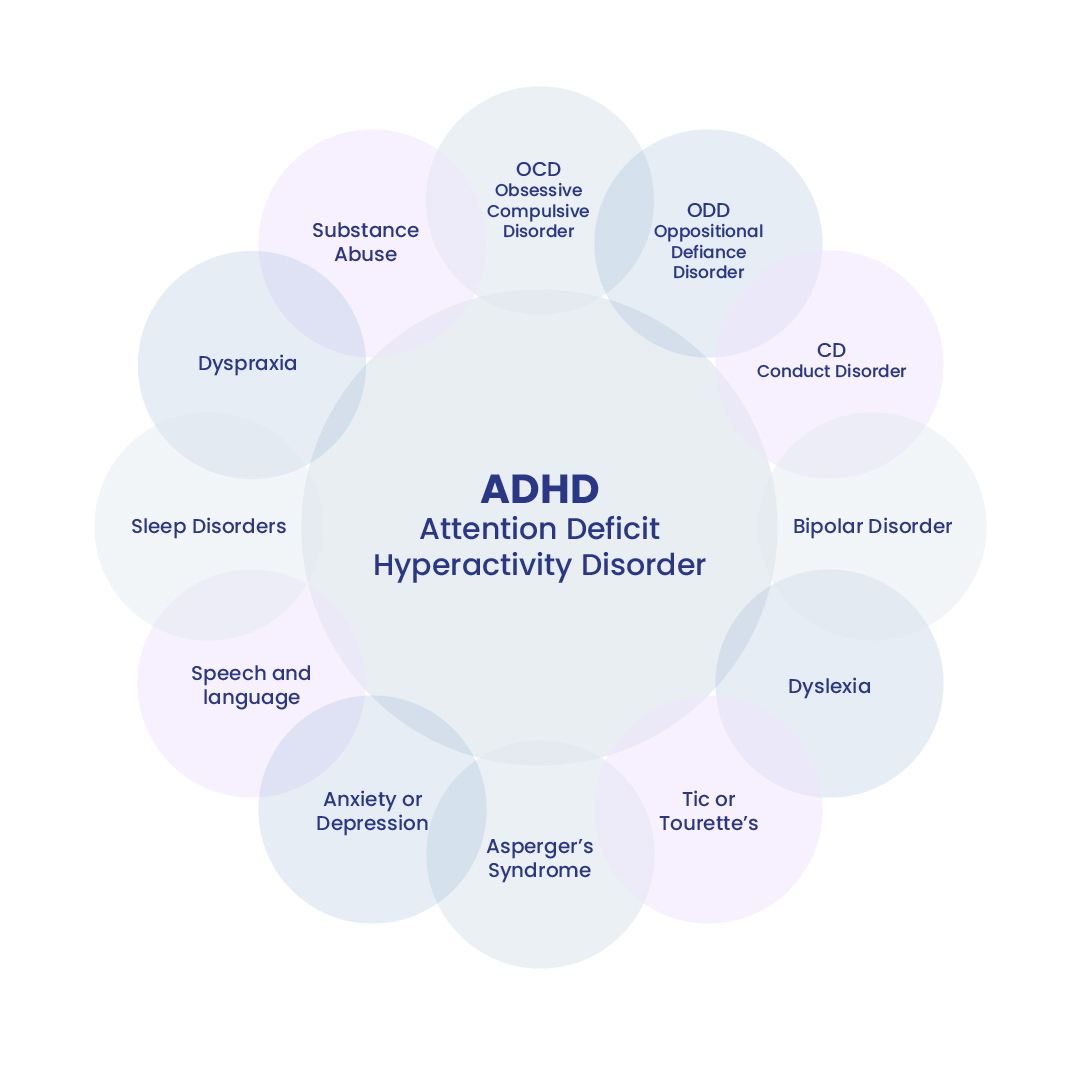 ADHD henkilöistä 50–80 % on psyykkinen samanaikaishäiriö 
Neurokirjo: ASD, OCD, Tourette..
Päihteiden haitallinen käyttö ja päihdehäiriöt
Mielialahäiriöt: masennus, bipolaarihäiriö
Ahdistushäiriöt
Unihäiriöt
Käytöshäiriöt
Oppimisvaikeudet, erit. lukemiskyvyn häiriö
Kehityksellinen kielihäiriö (kielellinen erityisvaikeus)
Syömishäiriöt
Autismikirjo: psyykkisiä samanaikaishäiriöitä
ASD henkilöistä 55–94 % on vähintään yksi psyykkinen samanaikaishäiriö
Neurokirjo: Tourette, ADHD, OCD, ..
Sukupuolidysforia
Valikoiva puhumattomuus
Psykoosit
Oppimisvaikeudet
Masennuksen eri muodot
Ahdistushäiriöt
Käytöshäiriöt
Unihäiriöt
Syömishäiriöt
Lisäksi neurologiset / somaattiset samanaikaissairaudet
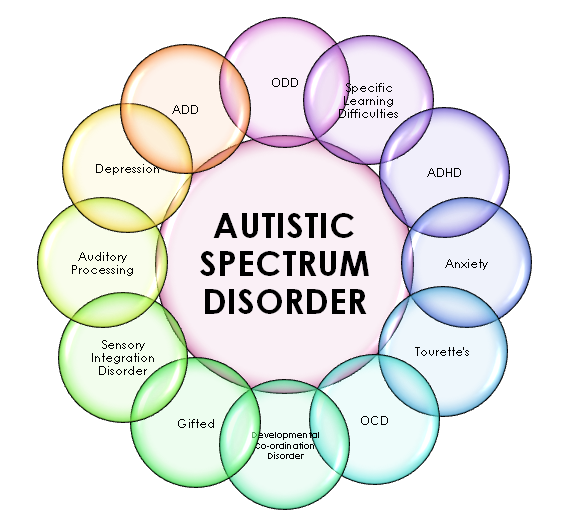 Neurokirjo: liitännäispiirteitä
Aistisäätelyn epätyypillisyys - aistien yli-/ aliherkkyys, aistihakuisuus
 Keho & seksuaalisuus
Kömpelyys, hienomotoriikan vaikeudet
Myötäliikkeet, uimaan/ pyöräilemään oppiminen, pallon heitto, tanssiminen

ASD
Kasvosokeus  - silmiin katsominen, katsekontakti
Iho: melanosyyttien toiminta ↓
Lihasmassa ↓
Kapea-alainen lahjakkuus - erityislahjakkuus
Savant: henkilö, jolla on yksi tai useampi ilmiömäinen erityislahjakkuus ja yleensä lisäksi kehitysvamman ja autismin yhdistelmä. Savantismi voi ilmetä kykynä oppia soittamaan monimutkaisia kappaleita tai omaksua vieraiden kielten sanaston yhdellä kuulemisella. Jotkut savantit pystyvät piirtämään yksityiskohtaisia ja valokuvantarkkoja kuvia maisemista, jotka ovat nähneet vain kerran.
 
Kommunikaation suoruus, väärin-/toisintulkinnat?
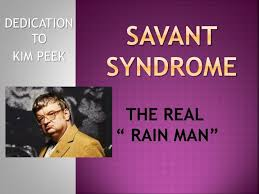 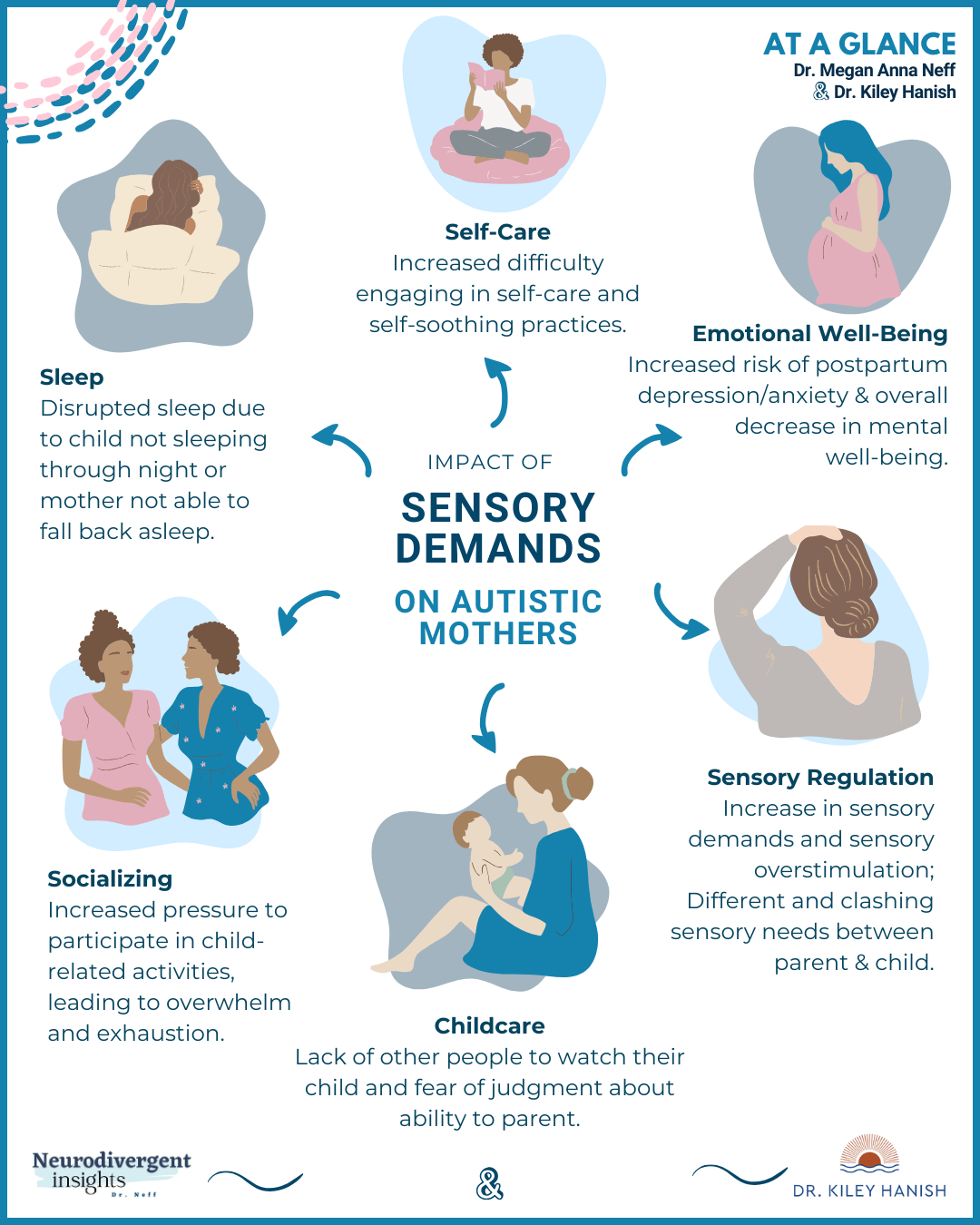 Vanhemman neurokirjo
Uni & nukkuminen
Itsestä huolehtiminen
Henkinen & emotionaalinen hyvinvointi
 Synnytyksen jälkeinen masennus / ahdistuneisuus
Aistisäätely 
 Ylikuormittuminen
Sosiaaliset odotukset 
Vauvaan liittyvät aktiviteetit
Lapsen hoitaminen
 Tuen / avun saanti?
 Huoli omista vanhemmuustaidoista?
NEUROKIRJON 
VANHEMPI
Neurokirjon haasteet vanhemmuudessa - ADHD
Johdonmukaisuus, rutiinit, rajat, jämptiys 
Haasteet johdonmukaisuudessa - epäjohdonmukaisuus
Vaikeus ylläpitää lapselle & pikkulapsi-vauvaperheelle tärkeitä rutiineja, arjen rakenteita, asettaa rajoja
Vaikeus asettaa & noudattaa aikatauluja 
Liiallinen sallivuus (salliva vanhemmuustyyli)

Tunnesäätely


 → Vauvan /pikkulapsen ↑stressi
→ Voi johtaa turvattomuuden / äärimmillään heitteille joutumisen kokemukseen; epäjohdonmukaisiin odotuksiin, rajattomuuteen
→ Kiintymyssuhteen häiriöt
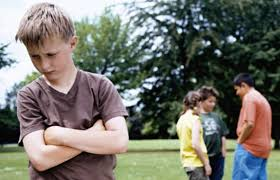 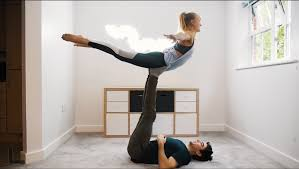 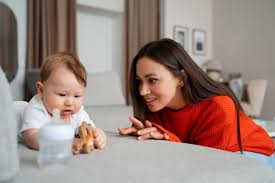 Neurokirjon haasteet vanhemmuudessa - ASD
Vuorovaikutus 
 Haasteet vastavuoroisuudessa, vauvan peilaamisessa, vauvan tarpeiden adekvaatissa aistimisessa (mielen teoria)
 Katsekontakti vauvan kanssa, vauvan ”näkeminen” 
 Vanhemmuuden nostattamien tunteiden tunnistaminen ja säätely? 

→ Vauvan /pikkulapsen stressi ↑
→ Vauvan /pikkulapsen vuorovaikutuskyvyn kehittymisen häiriintyminen?
→ Kiintymyssuhteen häiriöt
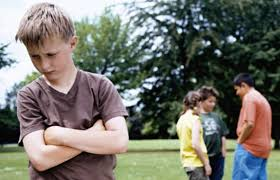 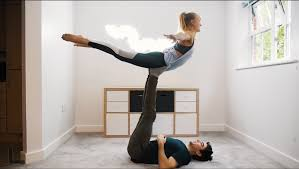 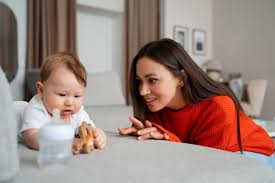 Neurokirjon haasteet vanhemmuudessa – ADHD ASD
Vanhemman tylsistyminen tai ylistimuloituminen 
Yli-/alivireys?
Vanhemman stressi ↑
Vanhemman masennus, ahdistuneisuus

→ Perheen dynamiikka; esim. vastuiden hyvin epätasainen jakautuminen
→ Vanhemmuuden & parisuhteen laatu ↓

→ Vauvan /pikkulapsen stressi ↑
→ Vauvan /pikkulapsen emotionaaliset oireet, 
ärtyisyys, vaikeus rauhoittua, unen vaikeudet 
… syömisvaikeudet
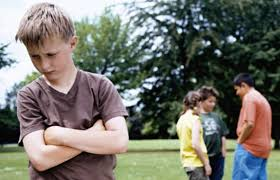 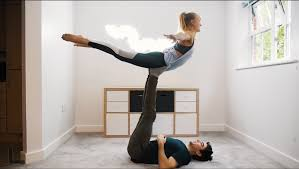 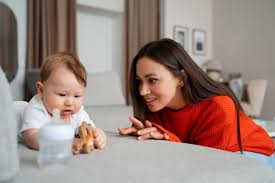 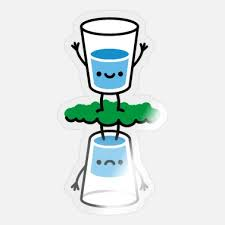 Mikä neuvoksi?
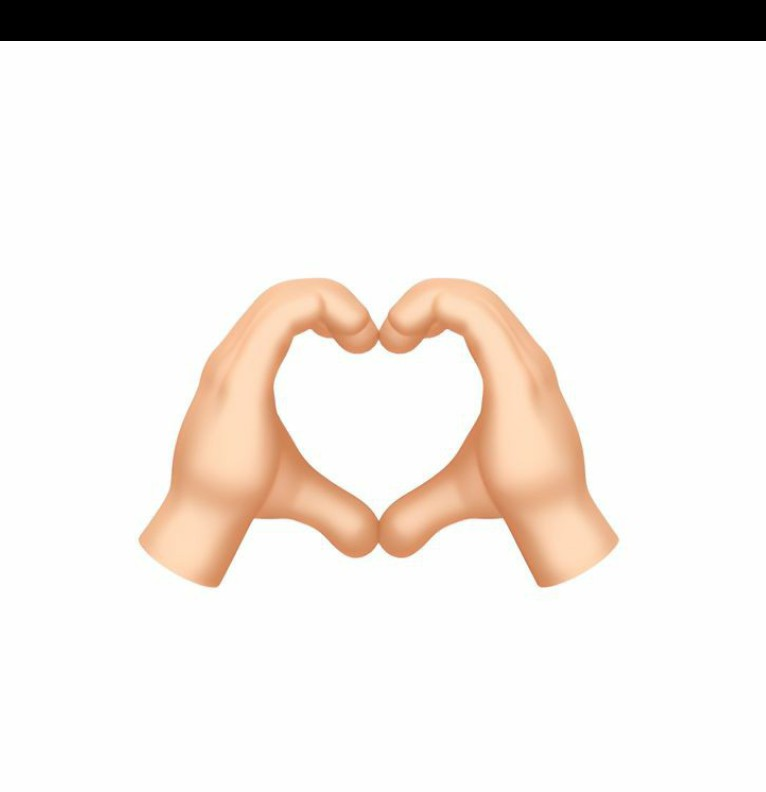 Lasi on puoliksi täynnä, lempeä huumori
Realistinen tilannearvio - vahvuudet ja heikkoudet
Tiedon hankkiminen (psykoedukaatio) 
Arjen struktuurin ja rutiinien kehittäminen – rima sopivalle tasolle
Kuvallinen tuki arkeen ja selkeä viestintä 
 Perheen kommunikaatio & ymmärrys, organisointi, rutiinit
Positiivinen vahvistaminen: hyvän huomaaminen & ääneen sanominen
Tuen & avun hakeminen lapsen hoitoon 
Tuen & avun hakeminen parisuhteeseen

Ammattiavun hakeminen neurokirjon ja mielenterveyden haasteisiin: terapia, lääkehoito
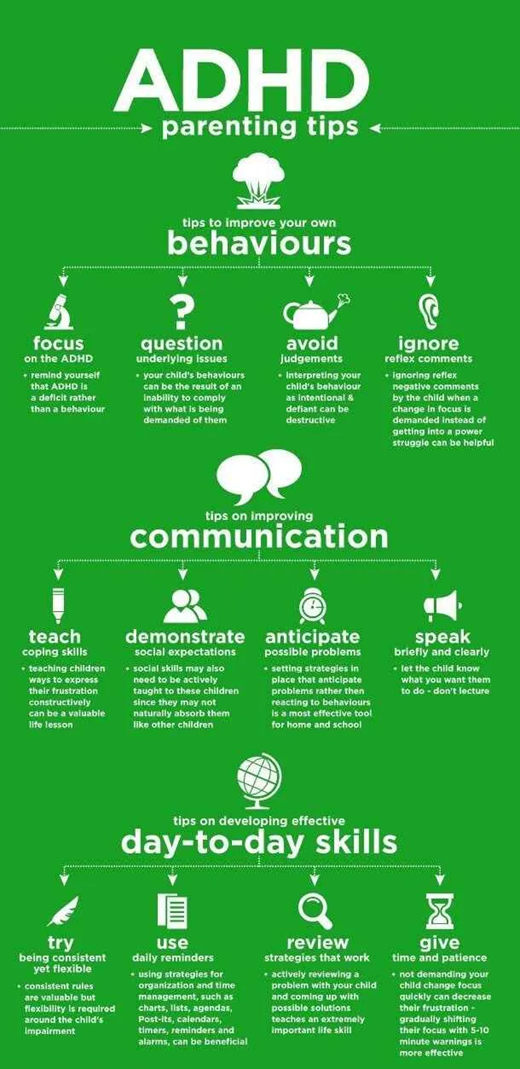 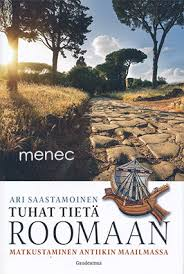 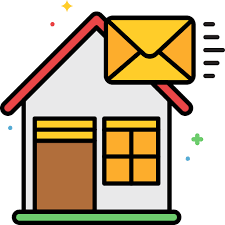 Ota kotiin
Ei kannata luovuttaa, vaan etsiä toinen, kolmas tai neljäs tie… perille erilaisia reittejä

Toivo
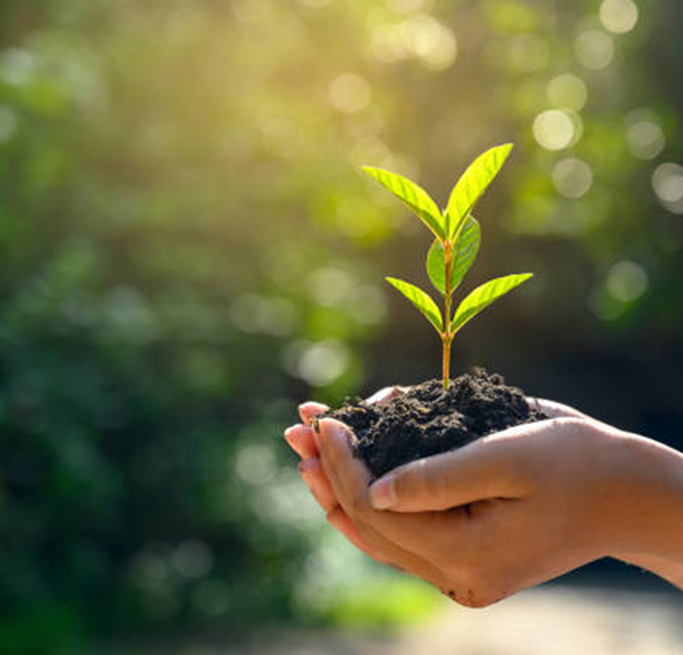 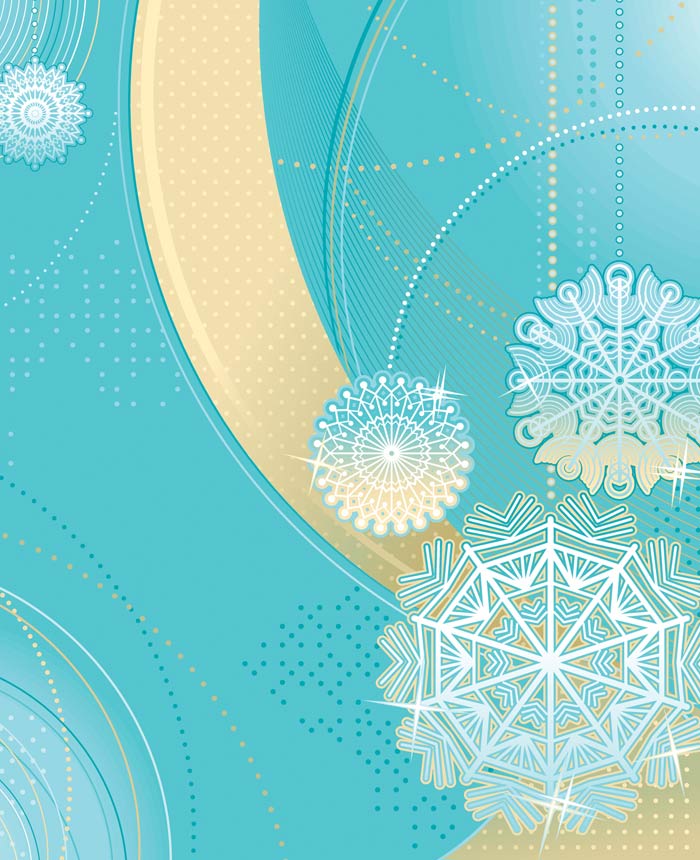 Kiitos!
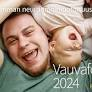 VAUVAFOORUMI  20.11.2024